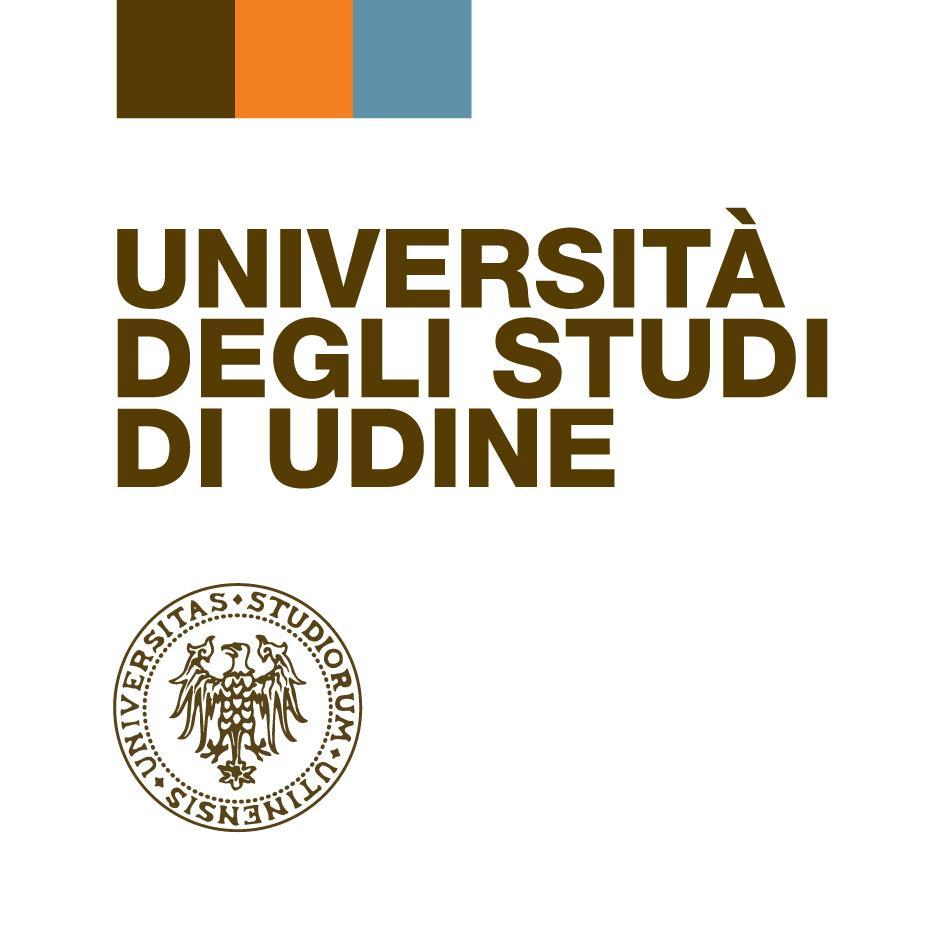 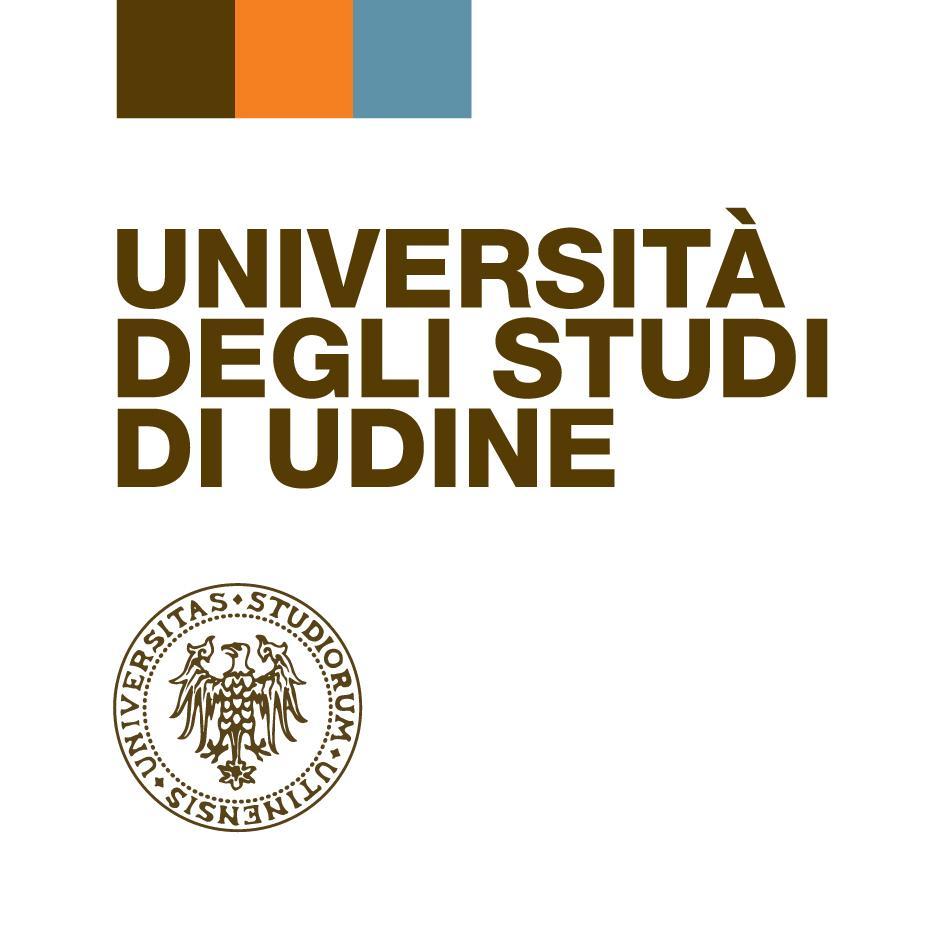 Come scrivere una tesi di laurea e discuterla
nicola.giovanelli@uniud.it
Linee guida  sito uniud
Tipo di tesi: 
Sperimentale
Bibliografica
Relazione di tirocinio
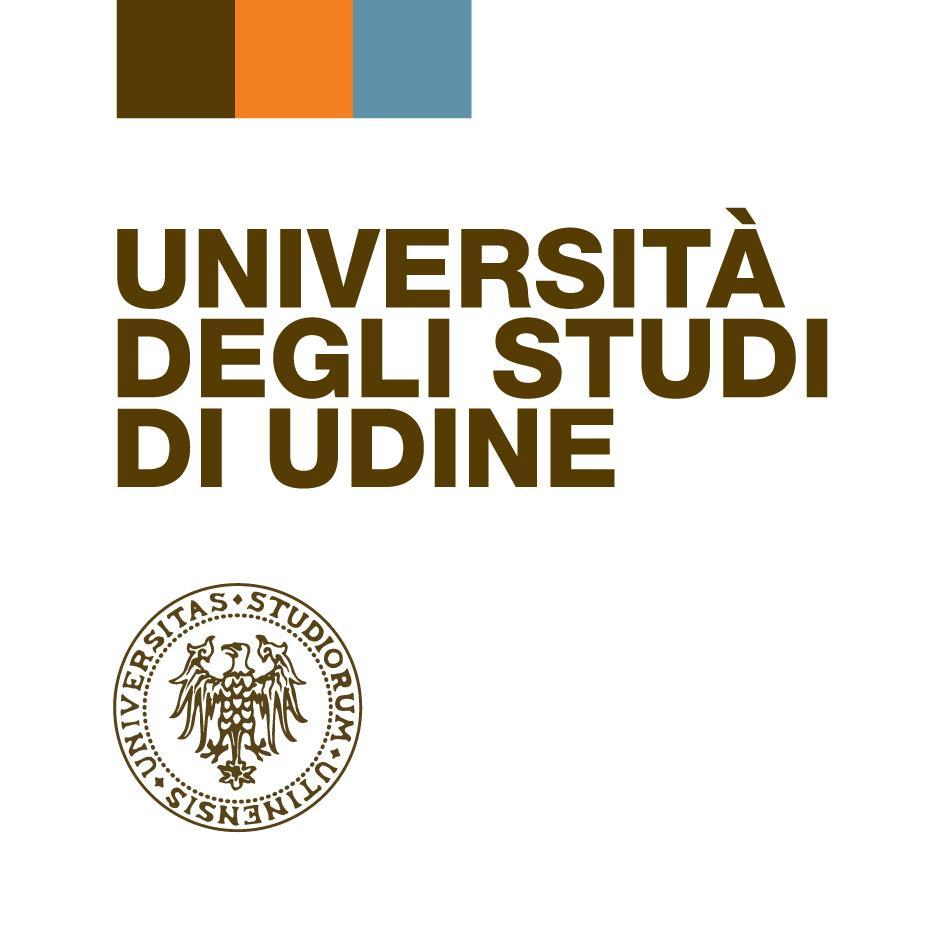 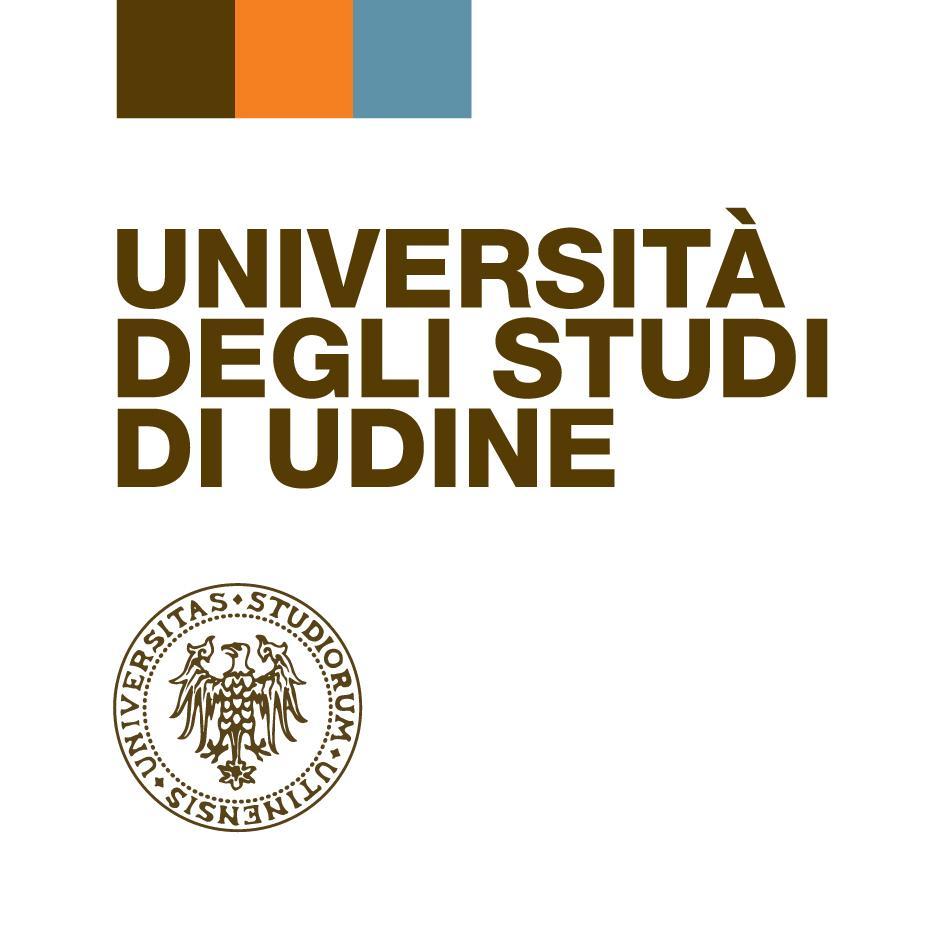 Scrivere una tesi (o articolo scientifico) è come fare una pizza (Dr. Kram)
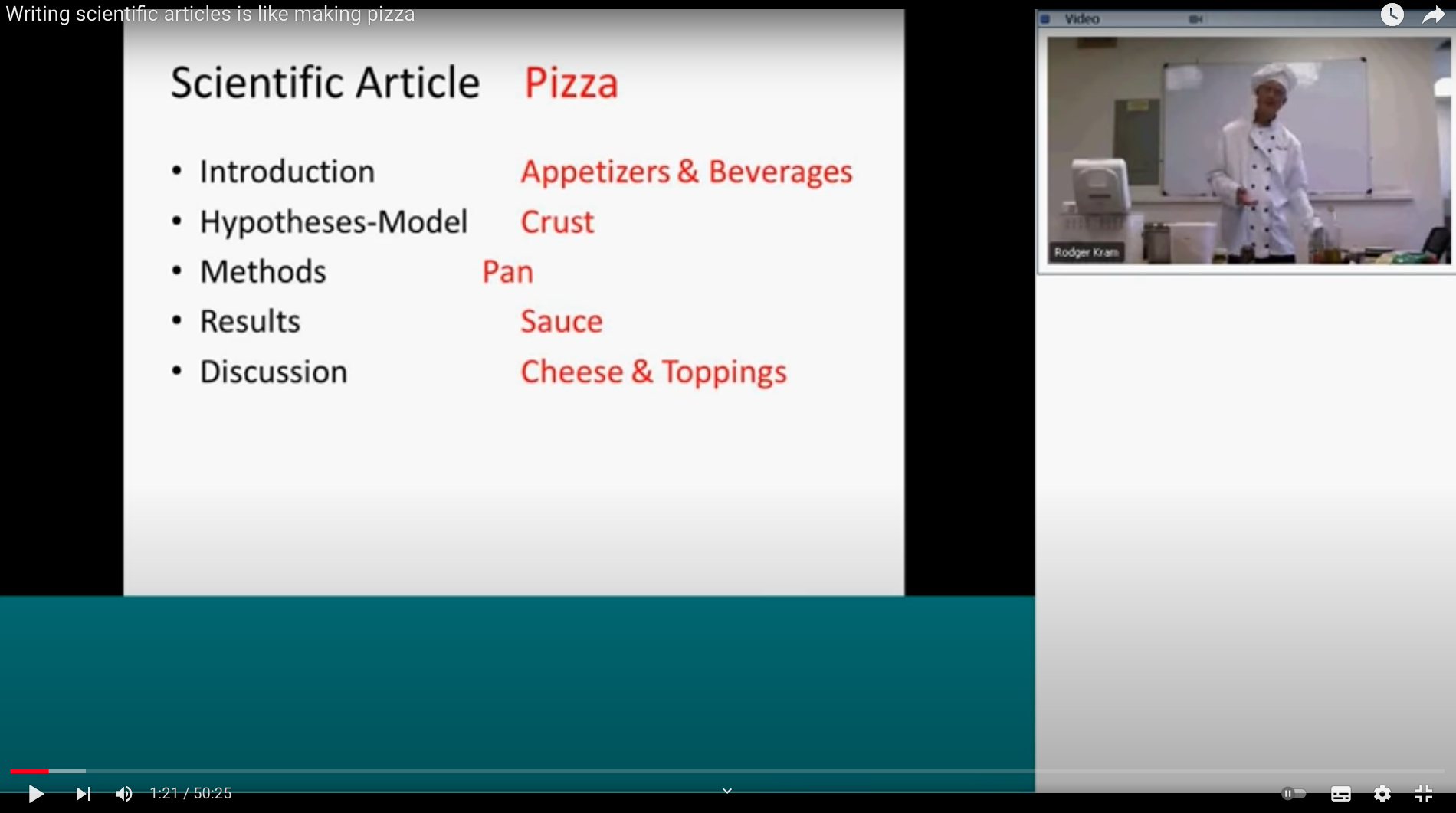 Fare un indice/scaletta
Leggere/informarsi su riviste scientifiche  Pubmed
Individuare un obiettivo specifico e fare delle ipotesi (se pertinente)
Indicare i metodi 
Elencare i risultati e discuterli (in un unico paragrafo o separatamente)
Conclusioni e applicazioni pratiche
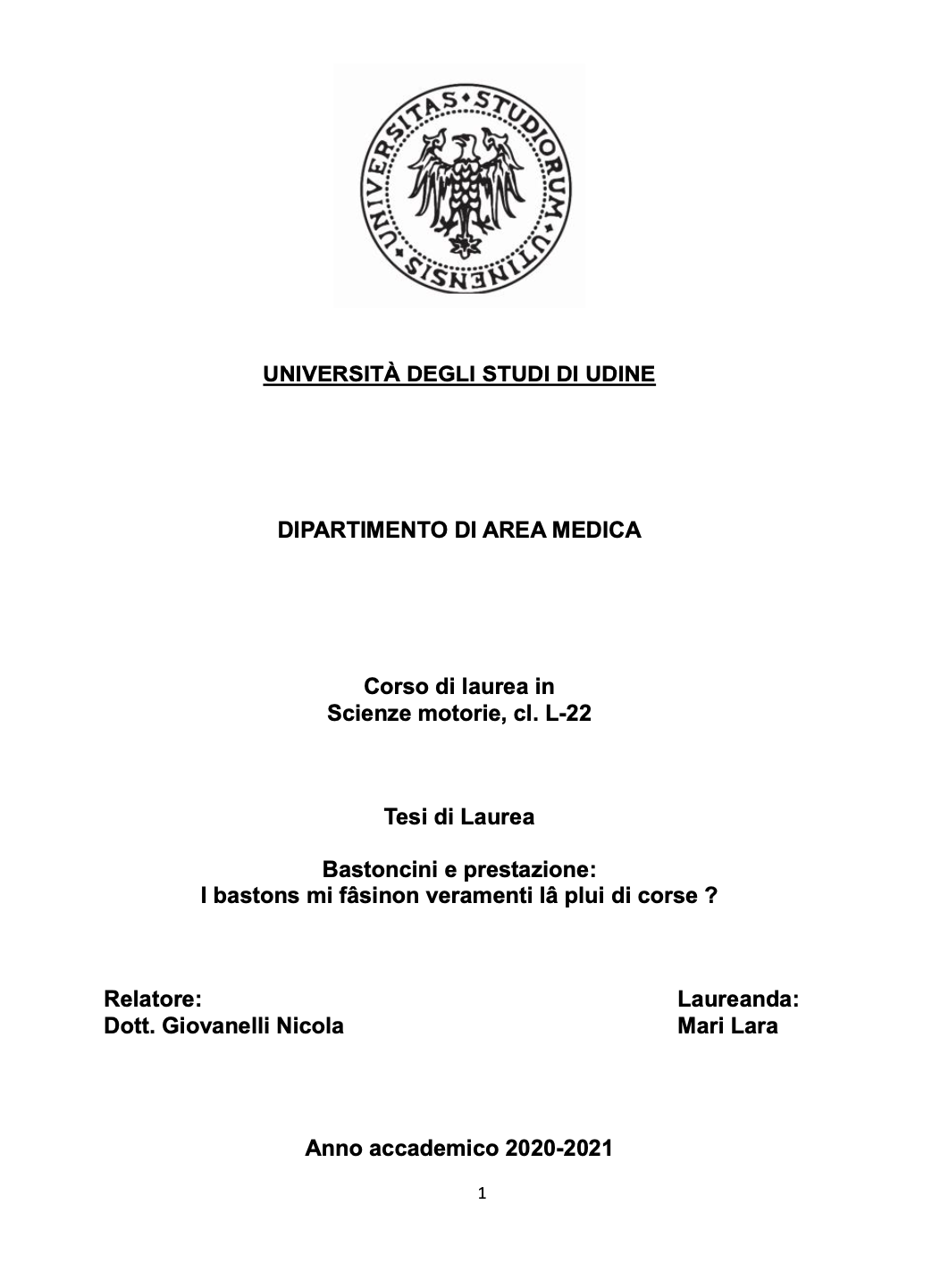 Frontespizio
Titolo tesi
Corso di Laurea
Laureando
Relatore
Anno Accademico
Indice
Suddivisione in paragrafi
Numero di pagina
Sezione bibliografica e sperimentale (se presente)
Introduzione
Deve contenere:
Informazioni generali sull'argomento

Alla fine della parte introduttiva deve esserci:
Razionale (motivo per il quale dovreste fare uno studio su un certo argomento)
Domanda dello studio
Ipotesi
Materiali e metodi
Devono essere dettagliati al punto da permettere a chiunque di replicare lo studio
Vengono descritti i soggetti, il protocollo di studio, le misure effettuate, l'analisi statistica
Risultati
Fare grafici e tabelle (medie e DS o SEM)
Scrivere le didascalie/legende
Descrivere nel testo quello che è stato illustrato nelle figure
Figure/grafici/tabelle
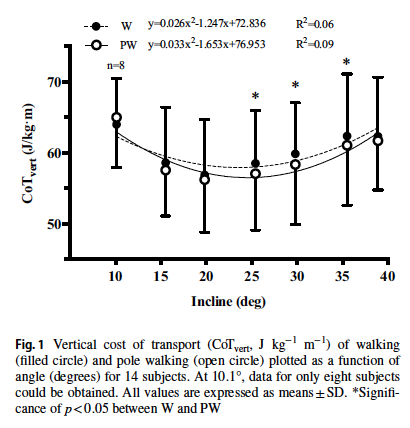 Le figure possono essere inserite sia nella parte introduttiva che nella parte dei risultati 
Devono avere una citazione all’interno del testo per ordine di apparizione (Figura 1, Figura 2…). 
Sotto ogni figura deve essere riportata la didascalia e la fonte (se presente)
Discussione
Discussione base:
Può essere inserita nel paragrafo "Risultati" oppure essere a parte
Discutere ipotesi per ipotesi con i risultati e il confronto con la bibliografia
Presentare altre informazioni, non precedentemente ipotizzate
Inserire i limiti dello studio
Nella parte conclusiva riprendere i risultati principali dello studio o revisione bibliografica
Bibliografia
Tutto il materiale NON ORIGINALE deve avere il riferimento (autore, sito, libro…)  altrimenti: PLAGIO!!
Nel testo DEVONO essere citati gli articoli di riferimenti utilizzando nome autore et al. anno (Giovanelli et al. 2016) oppure [1] oppure [1]
Alla fine della tesi, nella sezione Bibliografia , vanno inseriti tutti gli autori, il titolo, il nome della rivista e l’anno  Giovanelli N, Taboga P, Rejc E, Simunic B, Antonutto G, Lazzer S (2016) Effects of an Uphill Marathon on Running Mechanics and Lower-Limb Muscle Fatigue. Int J Sports Physiol Perform 11 (4):522-529. doi:10.1123/ijspp.2014-0602
DISCUSSIONE e PRESENTAZIONE PPT
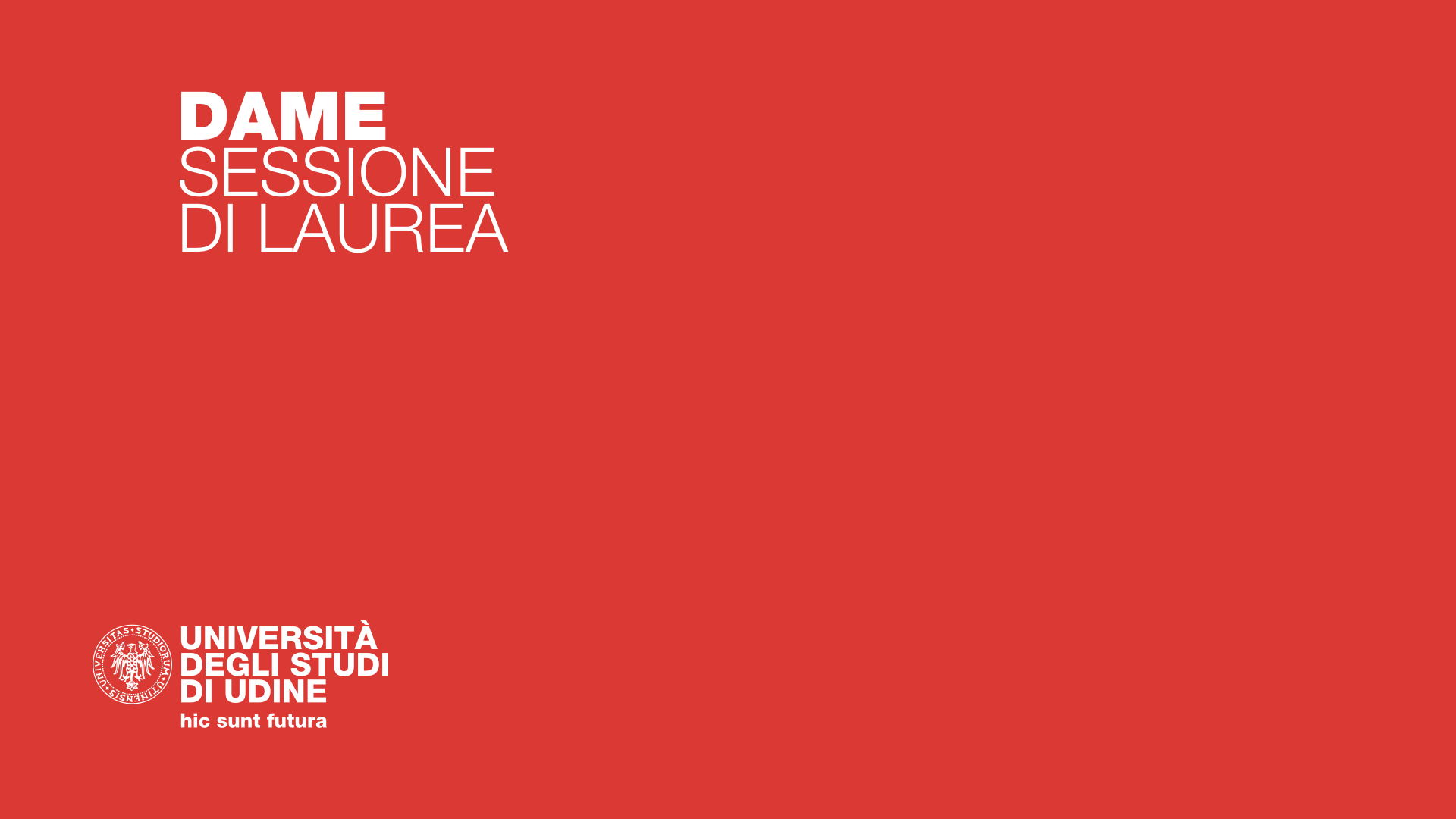 A.A. 2019/20
Nicola Giovanelli

Presentazione per discussione

Corso di Laurea in Scienze Motorie
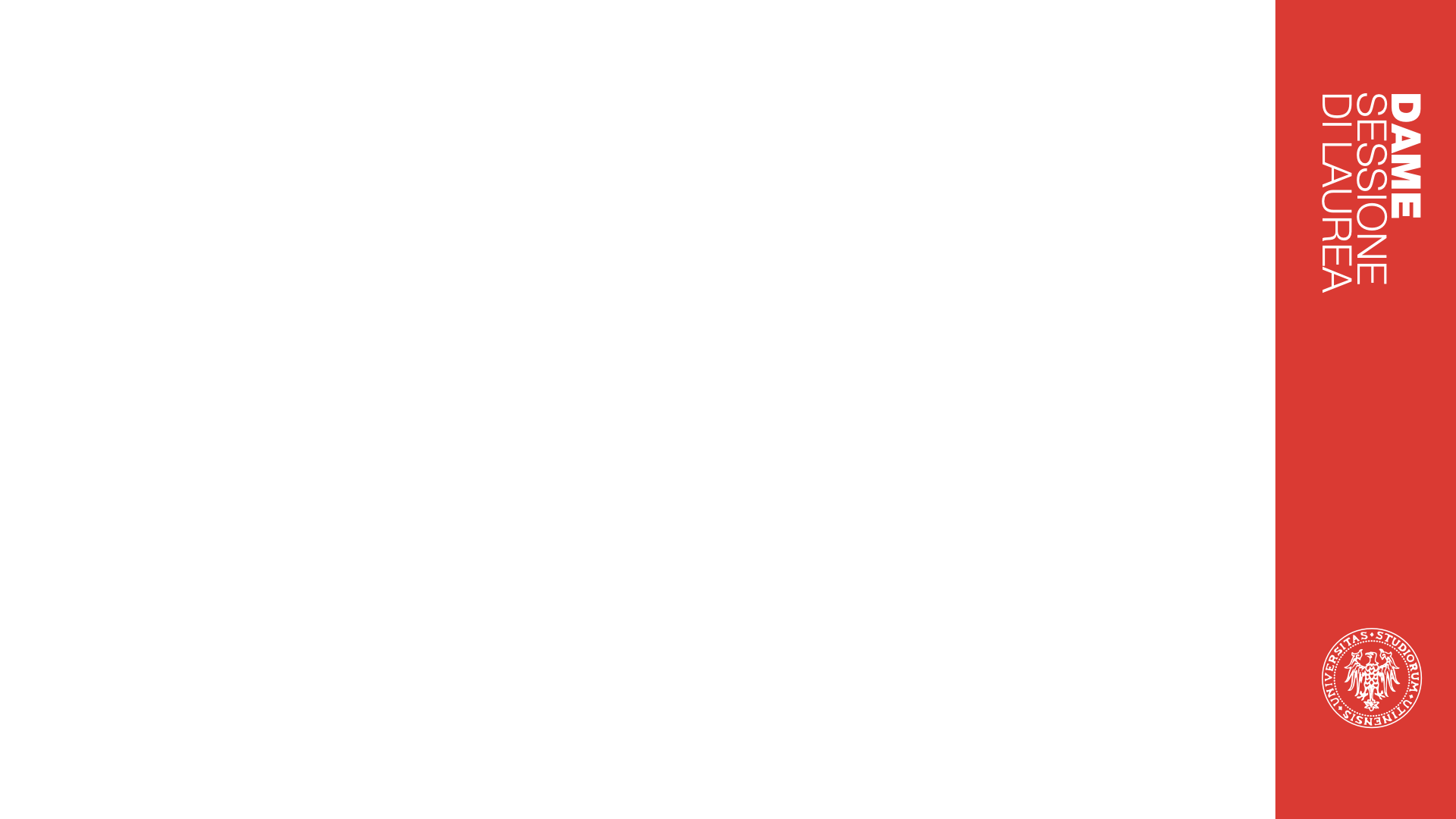 Titolo

Lorem ipsum dolor sit amet, consectetur adipiscing elit. Nam sit amet molestie lectus. Proin facilisis gravida blandit. Suspendisse faucibus viverra lacus, nec porta tortor porta eget. Nunc convallis diam ac sagittis varius. Suspendisse porttitor dui quis gravida aliquet. Vestibulum non sem sit amet dolor finibus fringilla. Fusce sit amet sem ornare tellus scelerisque faucibus. Vivamus lectus enim, condimentum id nisl eget, dapibus gravida odio. Praesent a rutrum elit. Nulla dictum rutrum risus, eget ullamcorper nulla vehicula in. Nullam id hendrerit turpis, ut placerat orci. In ut eros quis odio cursus eleifend ac eget est.
Indicazioni
10 minuti di tempo per l’esposizione
3 – 5 minuti di tempo per rispondere alle domande della commissione
1 slide = 1 minuto
10 slide: 8 centrali, 1 di apertura e 1 di chiusura;
Delle 8 slide centrali: 2 slide di introduzione (obiettivo della tesi), 2 slide materiali e metodi, 2 slide di risultati,  2 slide di conclusioni (ho la risposta alle domande poste nell’introduzione)
Differenze tra tesi sperimentale/bibliografica/tirocinio?
La parte bibliografica deve essere SEMPRE presente 
Razionale e obiettivo devono essere SEMPRE presenti
Nella relazione di tirocinio è importante dedicare una sezione anche a quello che concerne l'esperienza personale, quello che si è ottenuto grazie al tirocinio
Sarebbe preferibile avere della applicazioni pratiche, in tutte le tipologie di tesi